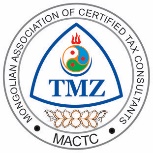 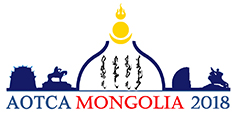 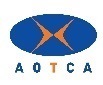 GAARs AND TAXPAYERS’ RIGHT
CHOW CHEE YEN
Council Member
Chartered Tax Institute of Malaysia
Executive Director
Advent MS Tax Consultants Sdn Bhd
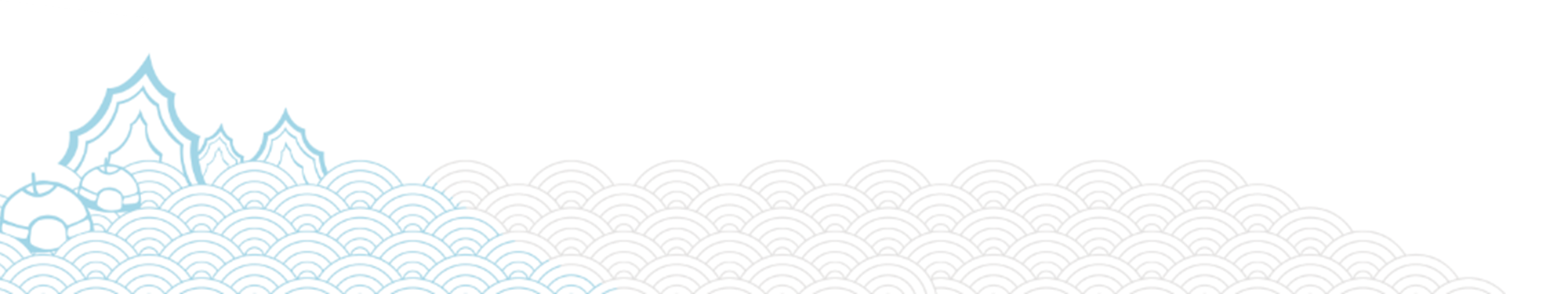 Ulaanbaatar, Mongolia, 2018
GAARs AND TAXPAYERS’ RIGHT
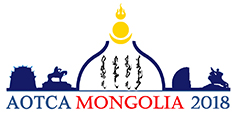 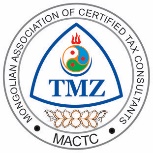 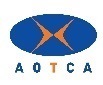 PROFILE
Chee Yen is currently the Executive Director of Advent MS Tax Consultants Sdn Bhd. He has more than 27 years of tax experience and was involved in tax engagements concerning cross border transactions, tax due diligence review, restructuring schemes, corporate tax planning, group tax review and inbound investments. 
 
Chee Yen’s expertise is in high demand and he is a prolific trainer/facilitator for tax workshops and seminars organised by ACCA, CCH, CPA Australia, CTIM, MIA, MAICSA, MICPA and the STAR newspaper as well as in-house training for both professional firms and corporations. 
 
He is a Council Member of the Chartered Tax Institute of Malaysia (FCTIM), a Fellow Member of The Association of Chartered Certified Accountants (FCCA) and a Chartered Accountant of the Malaysian Institute of Accountants (CA). He is also a graduate of the Malaysian Institute of Certified Public Accountants (MICPA) Examinations.
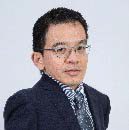 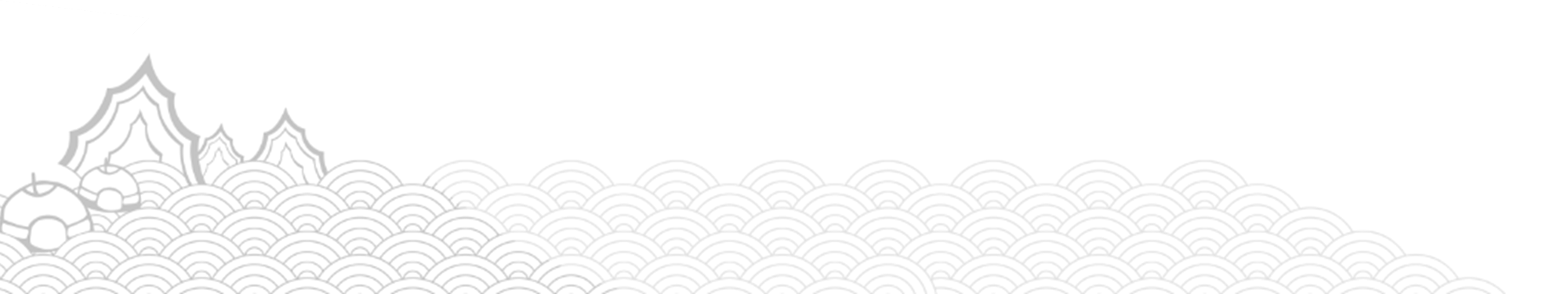 tA
GAARs AND TAXPAYERS’ RIGHT
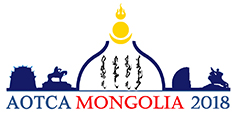 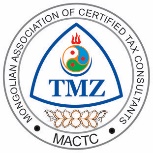 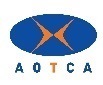 “Tax avoidance” is seen by tax regulators around the world as:
 
Bending the rules of the tax system to gain a tax advantage that Parliament never intended
Ignoring the spirit of the law
Deliberately exploiting loopholes in the tax system
Disguising business transactions to reduce payment of taxes
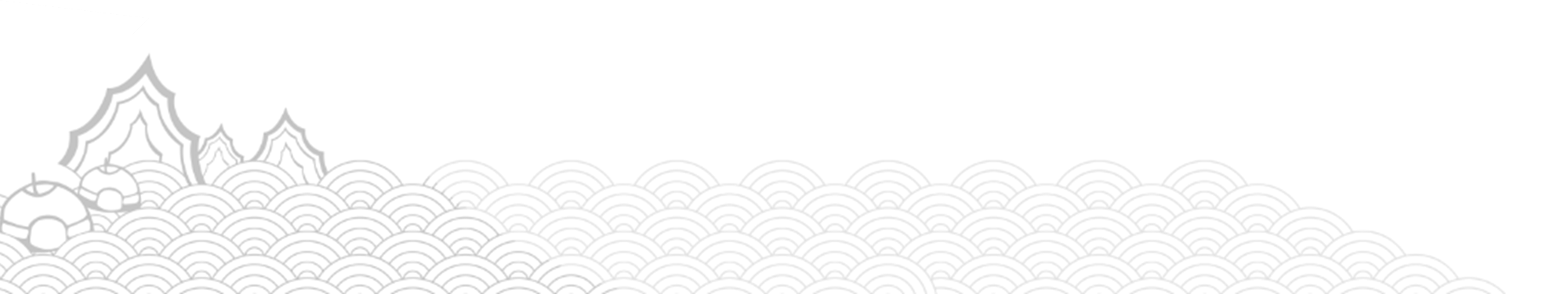 01
tA
GAARs AND TAXPAYERS’ RIGHT
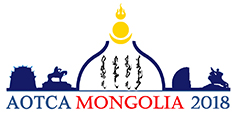 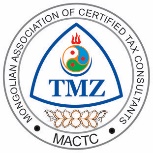 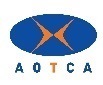 “Tax avoidance” from Malaysian Inland Revenue Board perspective:
 
Try to find loopholes with intention to pay less tax, even if technically legal, their actions may be against the spirit of the law and in this sense considered non-compliant. For instance:
Non-arms length transactions
Misuse of tax provisions
Lacks commercial substance
Non-bona fide purposes
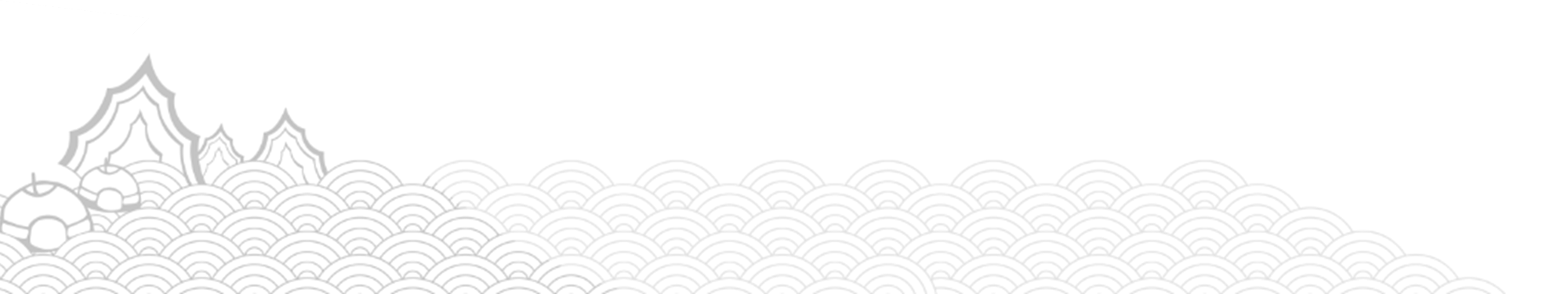 01
tA
GAARs AND TAXPAYERS’ RIGHT
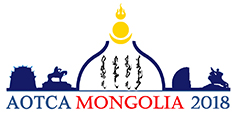 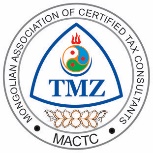 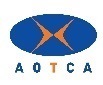 Common “tax avoidance” schemes:
1.Using, exploiting or abusing a relief
2.Finding a gap or loophole in the Act
3.Corporate loss utilization involving corporate reorganizations, financial instruments and non-arm’s length transfer pricing 
4.Mismatch arrangements involving differences in tax treatment between entities on transfers affecting two or more countries
5.Unnatural assets or transactions (developing assets or transactions such as dividend stripping, purely to manipulate the tax rules) 
6.Dodgy offshore schemes
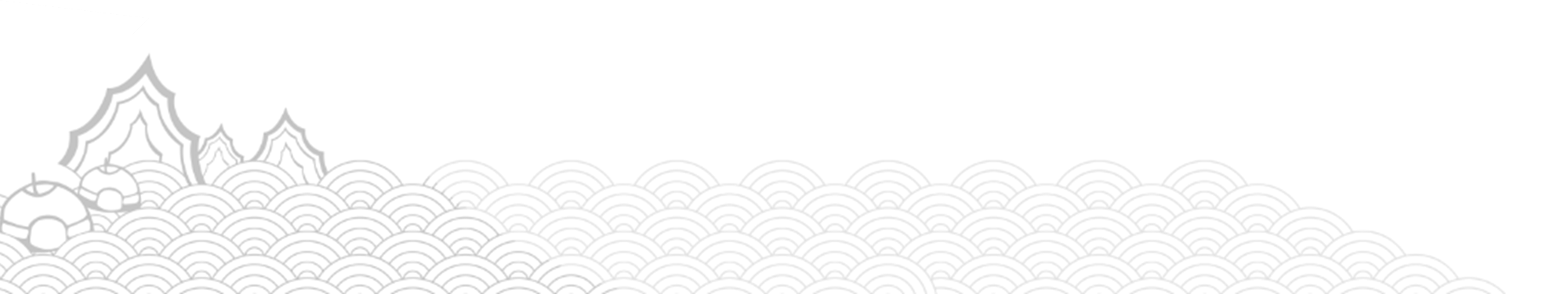 tA
GAARs AND TAXPAYERS’ RIGHT
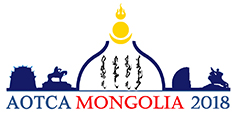 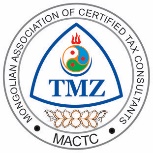 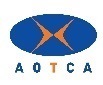 Tax benefits  arising from “tax avoidance” schemes:
 
1. Obtaining a relief or deduction against profits or gains
2. Obtaining a repayment or refund of tax
3. Avoiding  or reducing tax chargeable or assessable
4. Deferring any payment of tax
5. Avoiding obligation to deduct or account for tax
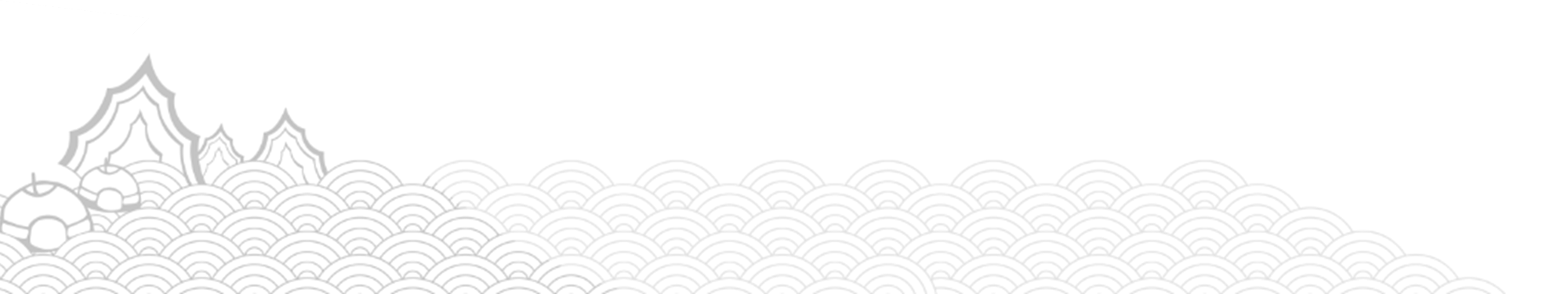 tA
GAARs AND TAXPAYERS’ RIGHT
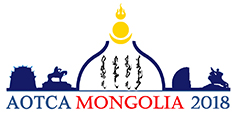 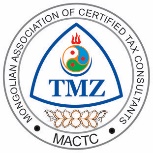 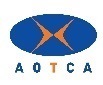 General Anti-Avoidance Rules (GAAR) in Malaysia 
– Section 140(1) of Income Tax Act 1967
The Director General, where  he has reason to believe that any transaction has the direct or indirect effect of –
(a) altering the incidence of tax…..
(b) relieving any person from any liability which has arisen…..
(c) evading or avoiding any duty or liability which is imposed…..
(d) hindering or preventing the operation of this Act
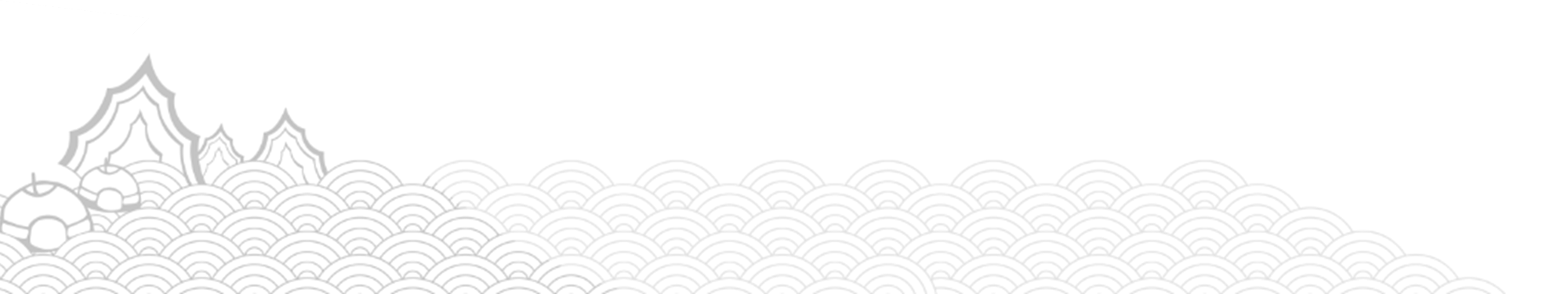 tA
GAARs AND TAXPAYERS’ RIGHT
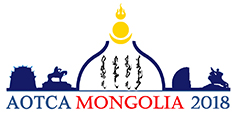 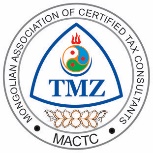 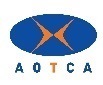 Specific Anti-Avoidance Rules (SAAR) in Malaysia

Section 44A
- Group relief for companies –have to pass the 70% residual profits and residual assets test
Section 140A (Transfer Pricing)
- Power to substitute the price and disallowance of interest on certain transactions
Section 140B
- Loans or advances to directors
Section 141
- Powers regarding certain transactions by non-residents
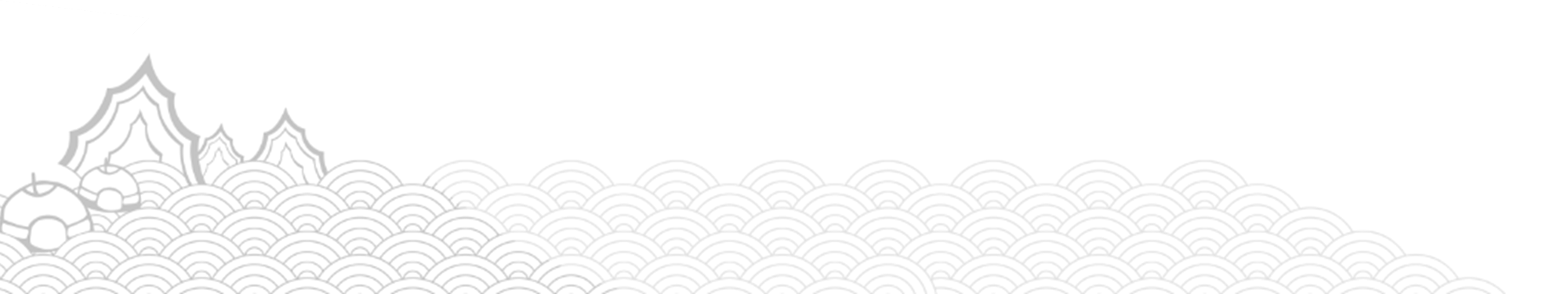 GAARs AND TAXPAYERS’ RIGHT
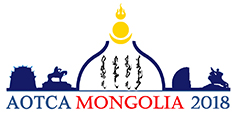 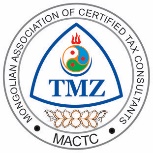 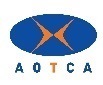 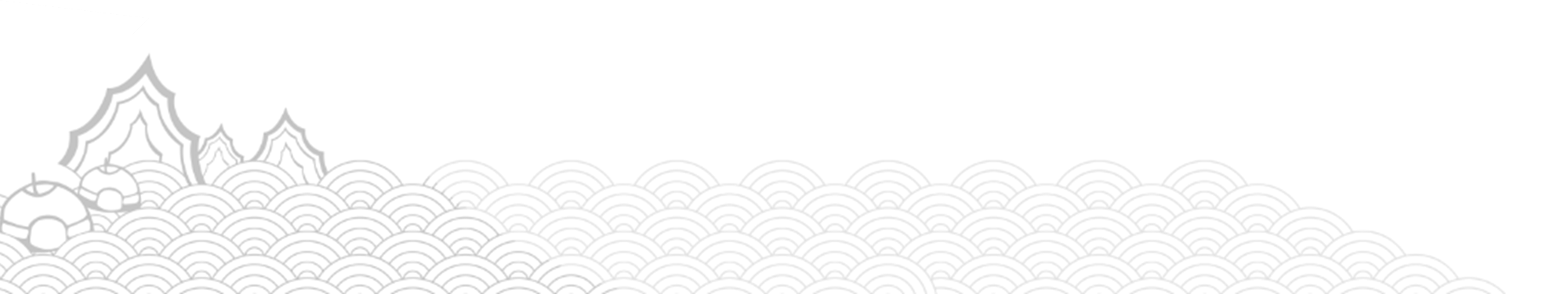 tA
GAARs AND TAXPAYERS’ RIGHT
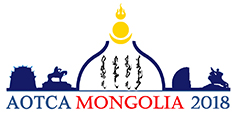 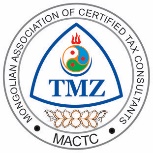 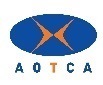 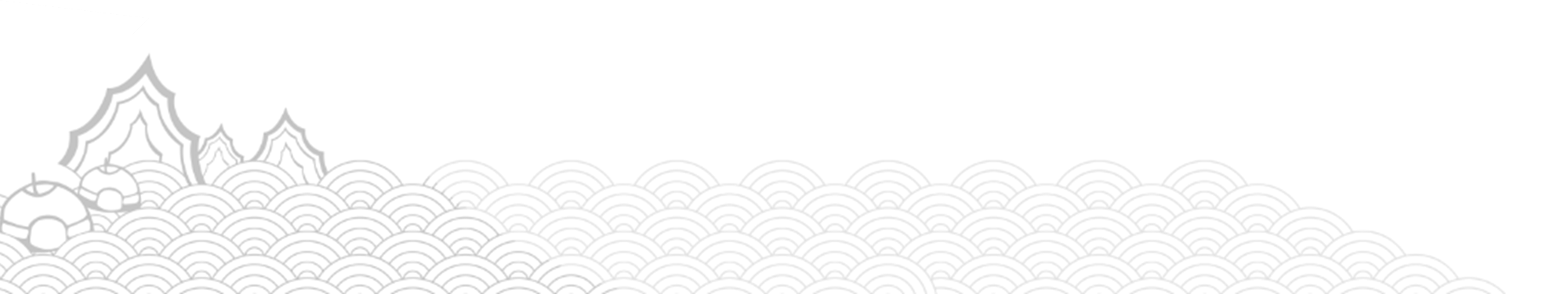 tA
GAARs AND TAXPAYERS’ RIGHT
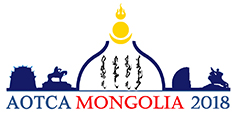 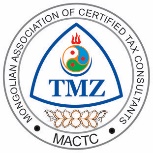 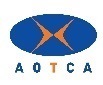 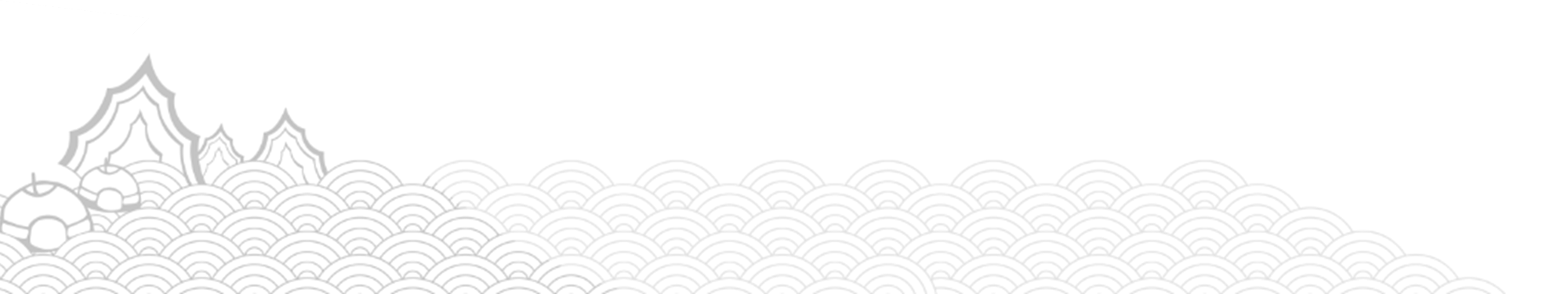 tA
GAARs AND TAXPAYERS’ RIGHT
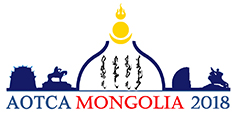 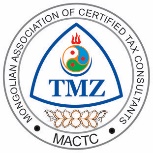 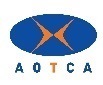 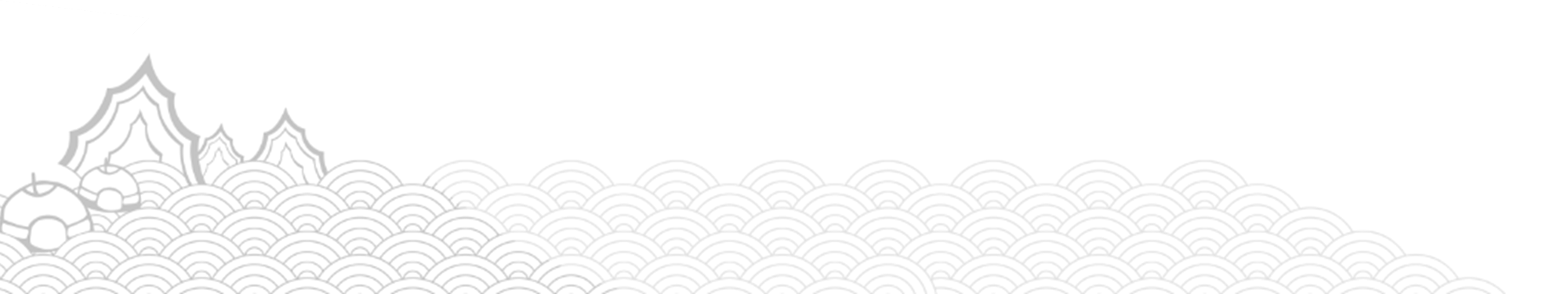 tA
GAARs AND TAXPAYERS’ RIGHT
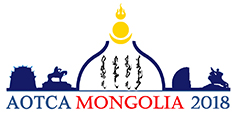 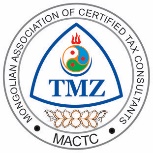 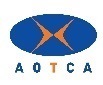 THANK YOU!
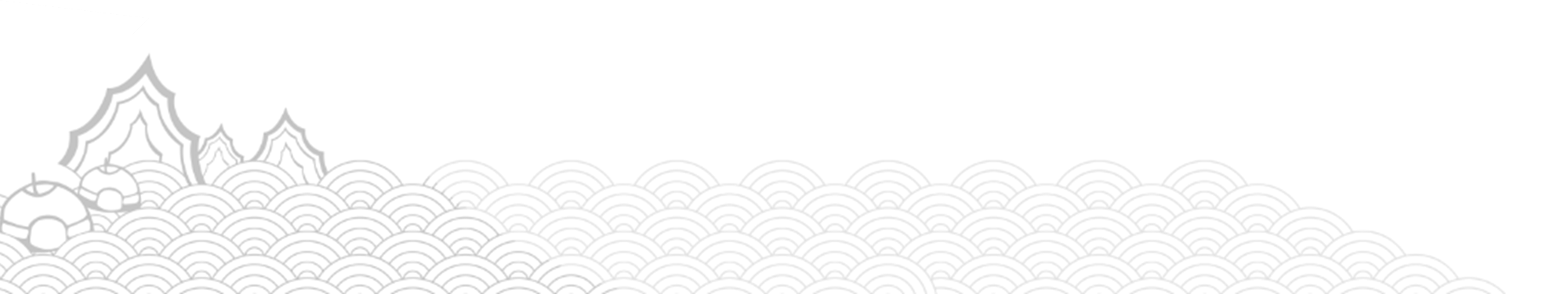